אוניברסליות, יהדות וישראליות – אשכול מבט חדש  – שיעור 9
רקע ופתיחה לשיעור:
אחרי הצבא נהוג לטיול ל"טיול הגדול". וכאן יש כמה ז'אנרים עיקריים. יש את טיילי המזרח, יש את טיילי דרום אמריקה, ובנוסף עוד כמה סוגים של טיילים, שיסעו אולי לאוסטרליה, אירופה, ארצות הברית או אפריקה.
לפי מה בוחרים את מקום הטיול הגדול? שאלה טובה, ואולי בחלק מהלימוד ניגע באחת התשובות העיקריות שלה.

היום בלימוד נצא לשני טיולים. 
טיול אחד בחו"ל, אבל לא סתם חו"ל, בכלל כדור הארץ.
בטיול הזה ננסה דווקא להשוות את מדינתנו ועמנו לשאר הציביליזציות (מה זו בכלל ציביליזציה? זאת נבין בלימוד) הקיימות בעולם, ונשאל:
+ האם העם היהודי הוא ציביליזציה?
+ האם מדינת ישראל היא מדינה מערבית?

בהמשך נחזור לטיול מקומי,
ובו ננסה לראות כמה צורות של התייחסות לשאלה האם הישראליות בהכרח סותרת את היהדות או ששתיהן יכולות להתקיים יחד.

השילוב בין הסתכלות רחבה החוצה והתבוננות חדה פנימה יכול לתת לנו שפה חדשה וטובה יותר לשאלת השאלות:
מה בעצם קורה בחברה הישראלית ציונית, ובעיקר לאן כל זה יכול להתקדם?
ב. האם ישראל מדינה מערבית?
ישראל כחברה מערבית. אין ספק שיש לישראל תכונות של חברה ומדינה מערביות, לרבות דמוקרטיה, מדע וטכנולוגיה, מוסדות להשכלה גבוהה, מערכת משפטית, צבא, מדדי פיתוח אנושי, הכנסה לאומית לנפש, אתיקה פרוטסטנטית, דימוי עצמי ודימוי גלובלי של חברה מערבית, וקשרים ענפים עם המערב. 
ברם, בדיקה לעומק תחשוף את הבעייתיות של שיוך ישראל לדגם המערבי. 
הדמוקרטיה הישראלית אינה מערבית ממש: אין חוקה; יש מצב חירום תמידי שלא הוסר מאז 1948 ;השוויון אינו עיקרון המעוגן בחוק מפורש, ויש אי שוויון בחוק בין ערבים ליהודים ובין נשים לגברים; יש כיבוש ממושך בשטח המשכי לגבולות הריבוניים של המדינה; 
בחברות המערב כל אזרחי המדינה נחשבים בני עם אחד, כלומר יש אומה אזרחית, ואילו בישראל אין עם ישראלי, ויש התנגדות אידיאולוגית ליצירת עם משותף לכל אזרחי המדינה; 
אין במערב מדינה שמכריזה על עצמה כשייכת לרוב האתני שלה, לעם אתני שרובו בכלל לא חי בה, ולא לכל אזרחיה ותושביה; 
בחברות מערביות יש הפרדה דה–פקטו בין דת למדינה, ואילו בישראל המדינה מחלקת את כל האזרחים לקבוצות דת,  אינה מאפשרת להם לצאת מהן, ומסדירה את המעמד האישי שלהם באמצעות קבוצות הדת הללו; ישראל היא אמנם מדינה מפותחת עם מדדים גבוהים של פיתוח אנושי, אך רבע מאוכלוסייתה מסווגת כענייה, ויותר ממחצית העובדים משתכרים מתחת לסף המס בגלל שכר נמוך ולא בגלל רמת מיסוי נמוכה; רוב הציבור בישראל שייך לשכבות נמוכות או חושב את עצמו למקופח: ערבים, מזרחים, חרדים, רוסים ואתיופים; אפילו הדמוגרפיה בישראל אינה מערבית. למשל, שיעורי הילודה בכל קבוצות האוכלוסייה בישראל גבוהים מאוד לעומת המקובל במערב
קשה למצוא חברה מערבית עם גודש כזה של סטיות מהמודל 
הייחוד של ישראל הוא שהיא נוצרה על ידי קהילת פזורה חוזרת למולדתה ההיסטורית. אין בעולם מקרה כזה של פזורה חוזרת שהצליחה מעל למשוער להקים לה חברה ומדינה במולדת ההיסטורית. המדינה החדשה היא לא רק עבור החוזרים אלא גם עבור כל הפזורה, שרובה עדיין בחוץ. הפזורה החוזרת מכריזה על המדינה שהוקמה כמולדתה של הפזורה ־ החוזרת ושאינה חוזרת. תהליך השיבה טרם הסתיים. 
הפזורה החוזרת יוצרת סכסוך קשה עם הילידים, הרואים בשבים מתנחלים זרים אף שאינם כאלה בעיני עצמם, וגם לא בעיני הקהילה הבינלאומית שתומכת בהם. זהו קונפליקט ללא הכרעה, שאינו מתיישב עם המודל הקולוניאלי
בשל אופיו הדתי–אתני של העם היהודי, אופייה האתני של הציונות שצמחה במזרח אירופה, והסכסוך עם הפלסטינים שדרש גיוס מרבי של היהודים, ישראל לא התפתחה כחברה מערבית. אין ספק שיש לה מאפיינים מערביים מסוימים, והיא מתפתחת בכיוון מערבי, אך בסך הכול אין היא עומדת באמות המידה של חברה מערבית. יש לערוך יותר ויותר השוואות כדי למצוא את מקומה הנכון של ישראל במפה העולמית וכדי להבין את ייחודה. 
(הרצאת נשיא האגודה הסוציולוגית הישראלית בשנת 2009: החברה הישראלית: ככל החברות או מקרה יוצא דופן? * סמי סמוחה)
6. מערבית - המערב כולל אפוא את אירופה וצפון אמריקה, וגם את הארצות שהתיישבו בהן אירופים כגון אוסטרליה וניו זילנד.
7. לטינו-אמריקנית - לאמריקה הלטינית יש, מכל מקום, זהות נפרדת המבדילה אותה מן המערב. תרבותה היתה תרבות של מדינה קורפורטיבית, רודנית, שבאירופה היתה נפוצה פחות ונעדרה לגמרי מצפון אמריקה. לפנים היתה אמריקה הדרומית קתולית בלבד, אם כי ייתכן שהמצב הזה הולך ומשתנה. הציביליזציה הלטינו-אמריקנית משלבת בתוכה תרבויות ילידיות, שלא היו קיימות באירופה, נמחו ביעילות מצפון אמריקה, וחשיבותן משתנה ממקסיקו, מרכז אמריקה, פרו ובוליביה מצד אחד, לארגנטינה וצ'ילה מן הצד האחר.
8. אפריקנית (אולי) - מרבית החוקרים החשובים אנים מכירים בציביליזציה אפריקנית נפרדת. צפונה של היבשת האפריקנית וחופה המזרחי משתייכים לציביליזציה האיסלאמית. מבחינה היסטורית היתה אתיופיה ציביליזציה מובחנת. למקומות אחרים הביאו האימפריאליזם האירופי והמושבות האירופאיות יסודות של הציביליזציה המערבית. בדרום אפריקה יצרו המתיישבים ההולנדים, הצרפתים ואחר כך האנגלים תרבות אירופית מרובת פנים. וחשוב מכל, האימפריאליזם האירופי הביא את הנצרות אל מרבית שטחה של היבשת שמדרום לסהרה.  
ומה בדבר הציביליזציה היהודית?. רוב חוקרי הציביליזציה בקושי מזכירים אותה. אם מתבססים על מספר האנשים, ברור שהיהדות איננה ציביליזציה עיקרית. ארנולד טוינבי מתאר אותה כציביליזציה שנעצרה, שהתפתחה מן הציביליזציה הארמית הסורית, המוקדמת יותר. מבחינה היסטורית היא קשורה לנצרות ולאיסלאם כאחד, ובמשך מאות שנים קיימו היהודים את זהותם התרבותית בתוך הציביליזציה המערבית, האורתודוקסית והאיסלאמית. מאז הוקמה מדינת ישראל יש ליהודים כל האביזרים האובייקטיוויים של ציביליזציה - דת, לשון, מנהגים, ספרות, מוסדות ובית מדיני וטריטוריאלי. אך מה בדבר זהות סובייקטיבית? יהודים החיים בתוך תרבויות אחרות פרושים לאורך רצף שבצדו האחד הזדהות מוחלטת עם היהדות ועם ישראל, ובצדו האחר יהדות בשם בלבד והזדהות מלאה עם הציביליזציה שבתוכה הם יושבים. האפשרות השניה מתקיימת בעיקר בקרב יהודים החיים במערב.".
(התנגשות הציביליזציות סמואל הנטינגטון הוצאת שלם עמ' 37-45)
א. התנגשות הציביליזציות
ציביליזציה היא היישות התרבותית הרחבה ביותר. ציביליזציה היא איפוא האיגוד התרבותי הגבוה ביותר בסולם ההתארגנויות של בני האדם והרובד ברחב ביותר של זהות תרבותית שיש להם חוץ ממה שמבחין את האדם ממינים אחרים. היא מוגדרת על ידי יסודות משותפים אובייקטיביים כגון לשון, היסטוריה, דת, מנהגים ומוסדות, והן על פי הזהות העצמית הסובייקטיבית של בני האדם. לבני אדם יש כמה רמות של זהות. תושב רומא יכול להגדיר את עצמו, בדרגות שונות של עוצמה, כרומאי, איטלקי, קתולי, נוצרי, אירופי ומערבי. 

הציביליזציה שאליה הוא משתייך היא רמת הזהות המקיפה ביותר שאיתה הוא מזדהה הזדהות עמוקה. ציביליזציות הן ה"אנחנו" הגדול ביותר שבתוכו אנחנו מרגישים בבית מבחינה תרבותית ובאמצעותו אנחנו מבדילים את עצמינו מכל שאר ה"הם" בחוץ.
הדת היא תכונה מגדירה חשובה של הציביליזציות, וכפי שאמר דוסון: "הדתות הגדולות הן היסודות שעליהם מונחות הציביליזציות הגדולות".

הציביליזציות העיקריות בימינו הן אפוא הציביליזציות האלה:
1. סינית - המונח "סיני".. מתאר בצורה הולמת את תרבותן המשותפת של סין ושל הקהילות הסיניות בדום מזרח אסיה ובמקומון אחרים מחוץ לסין, וגם את התרבויות הקרובות של וייטנאם ושל קוריאה.
2. יפנית - רוב החוקרים.. רואים ביפן ציביליזציה נפרדת שצמחה מן הציווילזציה הסינית במהלך התקופה שבין שנת 100 לשנת 400 לספירה.
3. הינדית - שוררת הסכמה כללית שציווליזציה אחת או כמה ציביליזציות עוקבות, התקיימו בתת היבשת ההודית לפחות משנת 1500 לפני הספירה.. מן האלף השני לפני הספירה ממלא ההינדואיזם באופן זה או אחר תפקיד מרכזי בתרבותה של תת היבשת. יותר מדת או ממערכת חברתית, היא הליבה של הציביליזציה ההודית.
4. איסלאמית - האיסלאם, שראשיתו בחצי האי ערב במאה השביעית לספירה, התפשט במהירות לצפון אפריקה ולחצי האי האיברי (ספרד פורטוגל ואנדורה) וגם מזרחה למרכז אסיה, להודו ולדרום מזרח אסיה. עקב זאת יש באיסלאם שפע של תרבויות או תת ציביליזציות מובחנות ובהן הערבית, התורכית הפרסית והמלזית.
5. אורתודוקסית - כמה חוקרים נותנים מעמד נפרד לציביליזציה האורתודוקסית שמרכזה ברוסיה, והיא מובחנת מן הנצרות המערבית בגלל מוצאה הביזנטי, דתה המיוחדת, 200 שנים של שלטון טטארי, עריצות ביורוקרטית וחשיפה מוגבלת לרנסנס, לרפורמציה, להשכלה ולחוויות מערביות מרכזיות אחרות
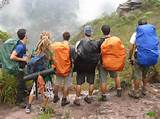 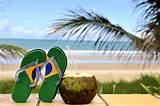 אוניברסליות, יהדות וישראליות – אשכול מבט חדש – שיעור 9
לגביהם. באנו בברית ואנו לא רק נאמנים לה אלא גם דבקים בה. 
שבת וכשרות, ערכי המשפחה והצניעות, קדושת התורה ולימודה – כל אלו הם דברים שנמשיך לשאת ברמה, לחנך ולהיאבק עליהם ועל כל שאר מצוות התורה וערכיה. יותר מזה: נמשיך לחתור, וביתר שאת, לקיום עוד ועוד מצוות שטרם זכינו לקיימן, ולמצוא את הדרך להשתית את מדינת ישראל על היהדות בכל עומקה ועוצמתה, הרבה מעבר למה שנעשה כיום.
לא נוותר על ערכי התורה ומצוותיה, אבל 'נוותר' על המודל המאוד מסוים של אורח חיים דתי שהצבנו כאידיאל. 
שוב לא יהיה זה אורח החיים ה'נכון', שכל היתר הוא בגדר 'סטיות' (נסבלות יותר או פחות) ממנו. תחת זאת יהיה מה שמוכר לנו כיום כאורח חיים דתי 'מלא' צורה מסוימת של התנהלות, המתאימה לאנשים מסוימים או לשלבים מסוימים בחיים, המאופיינים באינטנסיביות דתית גדולה – למשל לרבנים וכלי קודש, לבני ישיבה, לאנשים הנתונים בתהליך של 'התחזקות' – וכמובן גם לכל מי שסגנון החיים הזה מתאים לאופיו ולרצונותיו. כך לגבי אורח החיים הדתי האידיאלי המוכר.  לעומת זאת, רוב החברה – בדיוק כמו היום – תנהל אורח חיים של חולין. אין זה אורח חיים המנוער מתורה ומצוות – אדרבה, הוא מואר על ידן ומוגבל על ידן – אך זה אינו אורח חיים דתי. 
אין בו המתח של 'לצאת ידי חובה', אין בו האינטנסיביות היומיומית של ברכות ותפילות, אין בו העיסוק המתמיד במותר ובאסור, אין בו המאבק המתמיד בין המציאות ה'מערבית' ה'שקרית' לתודעה ה'יהודית' ה'אותנטית'. 
זוהי יהדות 'בגובה העיניים', שאינה 'עושה עניין' מזוטות ומבחינה בין רגעי הכרעה שבהם נבחנים ערכיו של אדם, ומחייבים מסירות נפש אפילו, ובין הפרקטיקה של חיי היומיום, שבהם נדרשים גמישות וחוש מידה יותר מאשר דבקות בקודקס פורמלי.
אבל בניגוד להיום, אורח החיים הזה יהיה לכתחילאי, והמעבר בינו לבין התנהלות 'דוסית' יהיה קל יחסית וגמיש, כמו בחירה של אדם לאמץ לעצמו אורח חיים בריא יותר או משוחרר יותר, וכיוצא באלה.
.אך המהפכה אינה רק תורנית, אלא גם חברתית-פוליטית, כזו הטומנת בחובה שינוי דרמטי של מוקדי הכוח: אם אכן לא יהיה בסיס להבחנה החותכת בין דתיים לחילונים, נגלה מחדש שיש במדינת ישראל ציבור גדול מאוד, מיינסטרים משמעותי, המחויב ליהדות ורואה בה את תשתית חייו. אם אכן ניטשת כיום 'מלחמת התרבות' בין ערכים יהודיים לערכים ליברליים, בין זהות מובהקת להתבוללות במרחב המערבי, הרי שבעת שייפתח המודל הדתי היא תוכרע במהרה – לטובת הזהות ה'יהודית'.
לסיום הפרק הזה אשתף בתובנה אישית. מזה יותר משנה שאני הולך גלוי ראש, ממש כאחד האדם, למרות הרקע הישיבתי המובהק שלי וההווה הלא רחוק ממנו. למדתי עד כמה המרחב הכללי, הלא מתויג, שאליו הצטרפתי, הוא מרחב שבו קיימים המון סוגים של יחס לתורה ולמצוות, והוא מרחב המשמש בית להרבה מאוד יהודים בעלי מחויבות עמוקה לתורה ולמצוות. איך אמר ר' שלמה קרליבך? "לעולם אינך יכול לדעת".
אבל הבנתי משהו נוסף, לגבי זהותי הדתית לפני הורדת הכיפה. הבנתי שחובשי הכיפה הם סוג של דתיים 'מקצועיים'. זה המקצוע שלהם. נכון, יש להם כל מיני מקצועות, אבל קודם כול הם דתיים. כך תופסים אותם מבחוץ (לי כבר לא מציקים "בוא תשלים מניין"), ובמידה רבה כך גם הם תופסים את עצמם. לעומתם, יהודים גלויי ראש, גם כאלה שמניחים תפילין ושומרים שבת ואוכלים כשר, הם סתם ישראלים. בלי הסתייגות. ובמדינת היהודים, שבה הזהות היהודית אינה לעומתית, אינה של מיעוט – כך נכון יותר. להיות ישראלי.                           יואב שורק "מקור ראשון"
ד. האתגר – ביטול הדתיות כ"מקצוע"
בשנים האחרונות אנו עדים לתהליך של התעמעמות הקו המבחין בין החברה הדתית לכללית. הקו מתעמעם הן בהתרבות התופעות של חציית הקווים מכאן לשם ולהיפך, והן בהיווצרותו של מעין 'מרחב תפר', שבו חיים ופועלים אנשים שקשה להגדירם כשייכים בלעדית לאחד המחנות. גם המסורתיות, הגִרסה הטבעית-מזרחית של העמעום הזה, חווה סוג של רנסנס והכרה שלא היה לה קודם לכן.
התהליך הזה נראה מסוכן ברמת הפרט, בעיני מחנכים המבקשים לשמור את חניכיהם בגבולות המחנה. אך גם הם יודו כי הוא מבורך ברמת המאקרו הלאומית: הוא מרחיב ומדגיש את הזהות היהודית המשותפת ומעניק הזדמנות לתחילתו של תהליך חיוני, שבו החברה הישראלית בכללה תגבש לעצמה את דרכה כחברה יהודית-ייעודית.

אלא שהתהליך הזה חסום לעת עתה בסוג של תקרה, בשל העובדה שמבחינת תפיסת העולם הדתית האורתודוקסית, ישנו רק אורח חיים לגיטימי אחד – והוא זה הנשמר בחברה הדתית. 
אכן, בין החברה הדתית לחברה הכללית יש גבולות חברתיים (שכונות, מערכת חינוך ודפוסי חיים אופייניים) אך אלה הם במידה רבה פועל יוצא של גבולות אידיאולוגיים: הישראלי הלא-דתי, גם אם הוא אינו 'חילוני-להכעיס' ואפילו אם הוא מסורתי, אינו עומד בקריטריונים של המודל הדתי של שמירת מצוות. 
ומה שנכון לגבי היחיד נכון עוד יותר לגבי החברה: אורחות החיים של החברה החילונית – ושוב, אפילו המסורתית – אינם עולים בקנה אחד עם הנורמות ההלכתיות של הדתיים.
אשר על כן, עמעום הקו המבחין הינו כרגע יותר בגדר שירות ליחידים 'בלתי מזדהים' מאשר תקווה לאומית. כן, החברה הדתית נעשית חברה 'מכילה' יותר, והחברה החילונית נעשית חברה 'יהודית' יותר; 
אך ליעד הנכסף של ביטול הקטגוריות 'דתי ו'חילוני', היעד שאותו כינה הראי"ה קוק 'הסרת שמות הבעלים מעל מחננו' – לכך לא נגיע.
כלומר, אולי נגיע – אבל לא בצורה מושכלת, כזו המאפשרת לחולל שינויים חברתיים תוך תשלום מחיר מינימלי. סביר להניח שההיסטוריה אולי תתבע את המתבקש, ו'מלמטה' יבואו לחצים שישברו את ההגדרות הללו – אך הדבר ייעשה בדרך כאוטית, שתטרוף את אשר עמלנו בו שנים רבות.

ביטול הדתיות
אלא אם כן. אלא אם כן מתוך החברה האמונית, זו החיה את תודעת ייעוד עם ישראל, יקומו כוחות שיעזו להציע מהלך נועז ואסטרטגי, שיפתח עידן חדש של יהדות ישראלית: ביטול הדתיות.

לא, אין הכוונה לסגירת כל מוסדות החינוך הדתיים וגם לא – חלילה – לסגירת בתי כנסיות ובתי מדרשות או לביטול אות אחת מן התורה. 
הכוונה היא למחיקתו של אותו קו המבחין כיום בין הדתי ליהודי ה'רגיל', באמצעות לגיטימציה מלאה, 'הלכתית' ולכתחילאית, לקיום אורח חיים חולי (זו לא טעות דפוס – זה מונח שנתחדש כאן, וכוונתו כהוראה המקורית של המילה 'חילוני', כלומר כזה שאינו של משמשים בקודש), הדומה במובנים רבים לאורח החיים המקובל בחברה המסורתית.
לא מדובר על 'ויתור' על מצוות וערכים או על 'פשרה'
ג. או מדינה חילונית או מדינה דתית
הקמת המדינה היא אירוע משמעותי ביותר בתהליך הגאולה. יש בה הרבה צדדים חיוביים שעיקרם הוא היכולת להעצים את התהליך ולקדם אותו מבלי להיות תלוי בחסדי האומות. אבל יש בה גם הרבה צדדים שליליים.
לא היה בכל תולדות ישראל אף צורר שהצליח לגרום למאות אלפי יהודים לעזוב את דתם כמו שהצליחו ראש הממשלה הראשון וחבר מרעיו. לא היו אף פעם אימפריות של כפירה וטומאה בישראל כדמותן של האוניברסיטאות והתקשורת הממלכתית בישראל שמפיצות כל כך הרבה כפירה וטומאה בחסות ומכוח המדינה. לא היה מזמן בית שני מציאות שהנהגת עם ישראל ושליטתה על יראי ה' ונאמני התורה מסורה בידי כופרים ומרשיעי ברית.
אין שני מלכים משתמשים בכתר אחד (חולין ס' ע"ב). משמעות הדברים היא שבניגוד לתחומים אחרים שבהם יכולים להיות שותפים גורמים שונים ואף מנוגדים, במלכות והנהגה יש רק כתר אחד ורק מלך אחד. ואפילו אם מלך אחד רוצה לקדם כמה ענינים שמתאימים בחלקם לרצונו של המלך השני, הוא לא יכול לשמש כמלך בשותפות עם המלך השני.
המלכות החילונית הנוכחית שונה במהותה ממלכות ה' ובתחומים רבים היא אף אויבת לה, ולכן היא אינה יכולה לשמש בשותפות עם מלכות ה'. אי אפשר לראות בה ביטוי להשבת מלכות ה' על עמו ישראל, ולכן אין לחגוג על הקמתה.
כמו שאין לחגוג על הקמת הנציבות הבריטית במקומה של המלכות התורכית, אף שהיא היתה טובה ממנה והועילה יותר לתהליך הגאולה; כך אין לחגוג על הקמת המדינה הנוכחית, אף שהיא יותר טובה ומועילה מהשלטון הבריטי. וכשם שהנציב הבריטי הרברט סמואל היה יהודי, ובכל זאת לא חגגנו על עלייתו לשלטון, כיון שהוא ייצג מלכות אחרת; כך אין לחגוג על עלייתו לשלטון של ראש ממשלה יהודי אחר, כיון שהוא מייצג מלכות אחרת שאינה מלכות ה'.
לעניות דעתי, העובדה שחלק גדול מהציבור הדתי אינו רואה סתירה בין המלכויות היא הסיבה העיקרית למפולת הנוראה ולשבר המחריד שקורה לציבור היקר הזה. האחוזים המבהילים של עוזבי הדת ושל הדתיים לייט (שזהו שם מכובס למשומדים לתיאבון) נובעת מהפסיחה על שתי הסעיפים הללו.
אם נער מתחנך לכך שהמלכות הזאת היא עצמה נדבך במלכות ה', אזי גם החינוך והתרבות וגיבורי התרבות של המלכות הזאת, מהוים נר לרגליו, וכך הוא גדל בבלבול ובניגודי ערכים.
בגירוש (ההתנתקות) נוכחתי לראות איך המדינה כמדינה גייסה את כל מערכותיה - הממשלה, המשטרה, השב"כ,הצבא, מערכת המשפט, הפרקליטות, התקשורת - והכל כדי לפעול נגד עבדי ה', לגרש עשרת אלפים יהודים מבתיהם, ולהחריב חבל ארץ פורח, בצורה כל-כך מרושעת ומכוערת, עם צביעות ושקרים, עם שחיתות ואיומים, תוך אכזריות וחוסר אנושיות בסיסית.
זה לא היה פעלול ושחיתות של גורם כזה או אחר העומד בפני עצמו. וזה איפשר לי בחסדי ה' להגיע להבנה, שהבשילה אצלי כבר שנים קודם לכן, שהמלכות הזאת בכללותה מיוסדת על בסיס שיש בו ניגוד מובנה ומובהק למלכות ה'.
לצערי, לא ראיתי שנלמד לקח כלשהו מהגירוש האיום הזה. הכל הכל נשאר כפי שהיה.
הרב שמואל טל, עלון "קרוב אליך" ליום העצמאות
שאלות לעיון והעמקה: 
א. התנגשות הציביליזציות
מהם שני הרכיבים המרכזיים המגדירים ציביליזציה?
מה חסר על מנת להגדיר ציביליזציה יהודית? אילו ציביליזציות הושפעו ישירות מהיהדות?
לאיזו ציביליזציה כל אחד מכם שייך לדעתו? מדוע?
ב. האם ישראל מדינה מערבית?
מדוע מדינת ישראל אינה מערבית על פי סמוחה? 
מהו הייחוד של מדינת ישראל? לאן ייחוד זה יוביל לדעתכם?
ג. או מדינה חילונית או מדינה דתית
במה מאשים הרב טל את בן גוריון וחבריו? כיצד אתם תופסים האשמה זו?
האם אתם מקבלים את ההשוואה בין השלטון הבריטי לבין ממשלה חילונית? מדוע? 
האם הרב טל מתאר התנגשות ציביליזציות?
ד. האתגר – ביטול הדתיות כ"מקצוע"
האם אתם מבחינים בתופעה שמתוארת בקטע – התעמעמות הקו בין חברה דתית לכללית?.
מהי משמעות התהליך "ביטול הדתיות" שבקטע?
מהי משמעות התיאור "דתיים מקצועיים"?
האם אתם מזדהים עם התהליך המתואר בקטע? לאן לדעתכם הוא יכול להוביל?
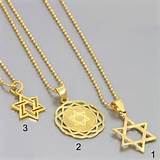 הנחיות למעביר השיעור
מבט כללי:
בשיעור זה אנחנו מבקשים לעסוק ביחס בין יהדות לישראליות, מתוך התבוננות רחבה יותר – מקומה של התרבות היהודית (ובפרט של מדינת ישראל) בין תרבויות העולם.
מהשיעור הזה החניכים ואתם לא אמורים לצאת בהכרח עם מסקנות, אלא עם הבנה בהירה יותר של המפה התרבותית, שפה, והיכרות עם שתי הגישות שמוצגות בסוף השיעור, גישת הרב טל (התנגשות בין יהדות לישראליות חילונית) לעומת גישת יואב שורק (הפרייה הדדית אמיתית)
פתיחה:
אנו ממליצים לשאול את החניכים בסבב, מהי הקבוצה הכי רחבה אליה הוא משתייך, כאשר מחוץ לקבוצה זו קיימות קבוצות נוספות אליהן הוא לא משתייך (זאת אומרת לא לקבל את התשובה – קבוצת כל בני האדם).
מומלץ לא לוותר להם ולוודא שהם נותנים את הקבוצה הרחבה ביותר. בטח תתקבלנה תשובות שונות ומעניינות. בנוסף אפשר לעשות סבב אינטואיטיבי – לאן תיסע בטיול אחרי הצבא, ולמה? (כמובן שבסוף יש להדגיש להם שהכי שווה זה לנסוע להודו..). מכאן אפשר לעבור לפתיחה, כאשר הדגש הוא שהשיעור נע בציר אוניברסלי, ולאחר מכן מתבונן פנימה אל החברה הישראלית.
א. התנגשות הציביליזציות
מקור זה לקוח מספר המופת של הנטינגטון "התנגשות הציביליזציות" מובאים כאן מושגים על קצה המזלג, בעיקר כדי לעורר עניין. חניכים שמתעניינים כדאי להפנות לספר עצמו. קצת יותר מידע ניתן למצוא בערך זה בוויקיפדיה. 
הנטינגטון במתאר בספר מהי ציביליזציה, הוא מגדיר מהן הציביליזציות העיקריות בעולם, ועוסק בהרחבה בהתנגשויות ובקונפליקטים ביניהן.
ביחס לשיעורנו הנוכחי, 
ראשית נבחין בשני המרכיבים העיקריים שמרכיבים ציביליזציה, יסודות משותפים אובייקטיביים (כגון לשון, היסטוריה, דת, מנהגים ומוסדות), והן על פי הזהות העצמית הסובייקטיבית של בני האדם.  ומכאן לשאלה האם ניתן להגדיר ציביליזציה יהודית. על פי כותב הספר, ליהודים חסרה ההגדרה הסובייקטיבית שלהם, וזו בהחלט שאלה חשובה, האם אנו יכולים או רוצים או צריכים להגדיר זהות סובייקטיבית כעם?
בנוסף יש נושא מעניין לעסוק בו, ההשפעה של היהדות על חלק מהציביליזציות.
שאלות לחלק: 
מהם שני הרכיבים המרכזיים המגדירים ציביליזציה?
מה חסר על מנת להגדיר ציביליזציה יהודית? אילו ציביליזציות הושפעו ישירות מהיהדות?
לאיזו ציביליזציה כל אחד מכם שייך לדעתו? מדוע?
 ב. האם ישראל מדינה מערבית?
במקור זה מבטא פרופ' סמי סמוחה (מבכירי הסוציולוגים בארץ, אוניברסיטת חיפה) את הבעייתיות שהכללת ישראל בחברה המערבית מבחינה מושגית. שוב, אין מדובר כאן בעובדות מוחלטות או במסקנה אחת אליה הלומדים אמורים להגיע, אלא להבנת הייחוד של מדינת ישראל מול העולם המערבי. היבט נוסף שאינו מופיע במפורש בקטע אך מופיע במחקריו של סמוחה הוא האופי המזרחי שקיים בחברה הישראלית אצל יוצאי ארצות ערב, ואף בהשפעה תרבותית מזרחית.
מעבר למאפיינים הקלאסיים של חברה מערבית אשר נעדרים מהחברה הישראלית, סמוחה מדגשי את האופי האתני דתי של החברה הישראלית, אופי שמקשה על התנהלות מערבית. שוב אנחנו חוזרים למפגש ציביליזציות, שמותיר אותנו במחשבה פתוחה לגבי אופיה של החברה הישראלית, הממשיכה להתפתח ולהתעצב, וגם ארגון השומר החדש מנסה לקחת חלק בעיצוב זה.
שאלות לחלק:
מדוע מדינת ישראל אינה מערבית על פי סמוחה? 
מהו הייחוד של מדינת ישראל? לאן ייחוד זה יוביל לדעתכם?
ג. או מדינה חילונית או מדינה דתית
זהו מקור ביקורתי של הרב שמואל טל, רב ציוני, ראש ישיבת הסדר שלאחר ההתנתקות גיבש תפיסת מדינה לפיה הוא כבר אינו חוגג את יום העצמאות, לגבי מדינת ישראל הנוכחית בעלת השלטון החילוני. ניתן להגדיר את הזרם בו נמצא הרב טל כזרם ביניים בין הציבור החרדי לבין הציבור הדתי-לאומי.
במאמר הוא מדגיש את הסתירה בין מדינת ישראל החילונית לבין עולם היהדות והתורה על פי תפיסתו. הוא משווה אותה לנציבות הבריטית בישראל, ומאשים את בן גוריון וחבריו בהשפעה חברתית בכיוון של נטישת המסורת היהודית.. בלימוד אין הכרח לקבל את גישתו, אך יש מקום להבין את נקודת המבט שלו, כנקודת התייחסות לחברה הישראלית הנוכחית. גם כאן אנו מוצאים בהחלט התנגשות ציביליזציות.
שאלות לחלק:
במה מאשים הרב טל את בן גוריון וחבריו? כיצד אתם תופסים האשמה זו?
האם אתם מקבלים את ההשוואה בין השלטון הבריטי לבין ממשלה חילונית? מדוע? 
האם הרב טל מתאר התנגשות ציביליזציות?
הנחיות למעביר השיעור
ד. האתגר – ביטול הדתיות כ"מקצוע"
מקור זה הינו מקור "מפתיע" המציע תהליך מסוג אחר.
כותב הקטע הוא איש ההגות והעיתונאי יואב שורק, איש שומר מצוות אשר החליט להוריד את הכיפה מראשו, ועדיין לשמור על אורח חיים דתי מלא. יואב שורק מתאר מצב שבו רק ה"דתיים" מיוחסים ליהדות בעוד ה"חילונים" נתפסים ותופסים את עצמם ברחוקים מהיהדות.
לדעתו של יואב שורק יש לבטל את ההבחנה הברורה בין דתיים לשאינם דתיים, ובכך לאפשר הזדהות רחבה יותר עם היהדות. השאלה כמה וכיצד אדם מקיים מצוות אינה צריכה להיות שאלה המשייכת אותו חברתית אלא שאלה אישית, נניח כמו השאלה כמה אדם עושה כושר.
תהליך כזה יכול להגביר את האחדות בעם, ואף לתת לכל מי שמעוניין בעם שייכות יסודית ליהדות, ואף אפשרות להשפיע עליה. 
דווקא הכיפה נתפסת בעיניו של שורק כגורם מבדיל ומפלג, ולא כגורם חיובי ואף לא כגורם המקדם בהכרח תפיסה יהודית
הפיכת היהדות  והדת ל"מקצועית" דווקא מחלישה אותן, הן ברמת היחיד והן ברמת החברה
בשורק אינו רואה כאן התנגשות ציביליציות, אלא דווקא ניסיון להפריה הדדית ואולי לפיתוח ציביליזציה חדשה. שורק והרב טל מבטאים קצוות שונים וחלוקים, בתפיסת היחס בין היהדות לישראליות
שאלות לחלק
האם אתם מבחינים בתופעה שמתוארת בקטע – התעמעמות הקו בין חברה דתית לכללית?.
מהי משמעות התהליך "ביטול הדתיות" שבקטע?
מהי משמעות התיאור "דתיים מקצועיים"?
האם אתם מזדהים עם התהליך המתואר בקטע? לאן לדעתכם הוא יכול להוביל?




אפילוג

בסוף השיעור מומלץ לחזור על שאלת הפתיחה:
"לאיזו ציביליזציה אתה משייך את עצמך?"
ייתכן שלאחר הלימוד תופענה תשובות אחרות, או אולי דרכי חשיבה אחרות למענה על שאלה זו.
שווה אולי לסיים בשאלה: "האם אתם רוצים לפתח ציביליזצזיה יהודית, ומה זה אומר?